Khidwai English School
Part 3 subtraction with out borrowing 
    By Anjum
10/9/2020
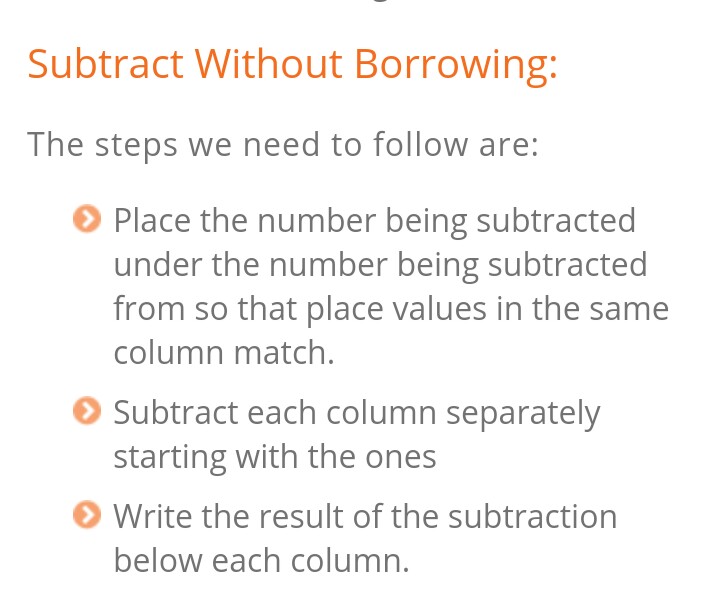 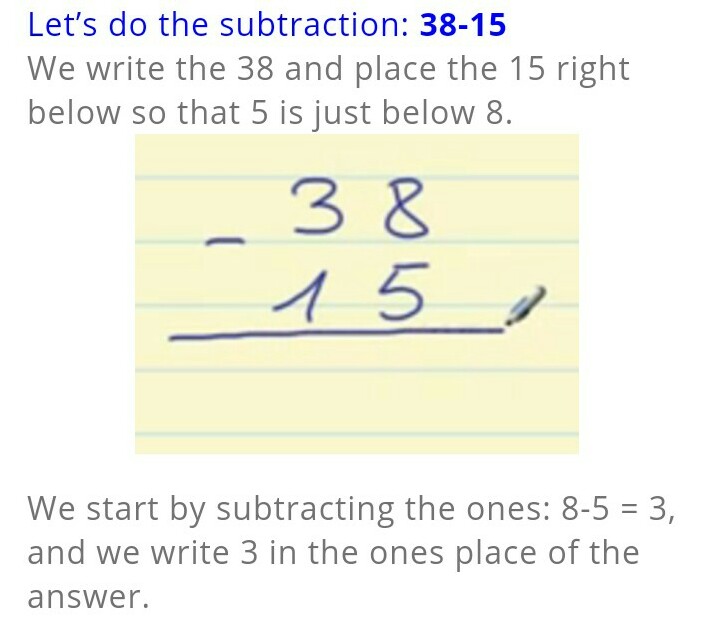 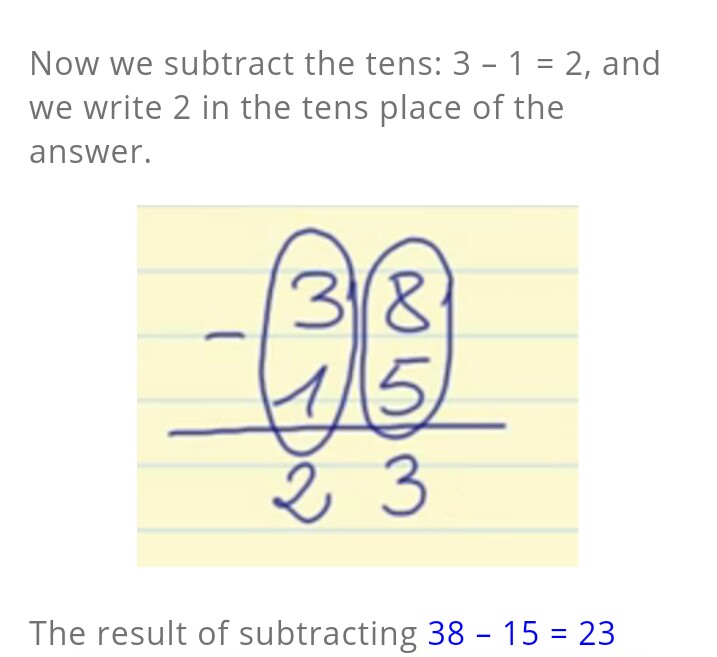 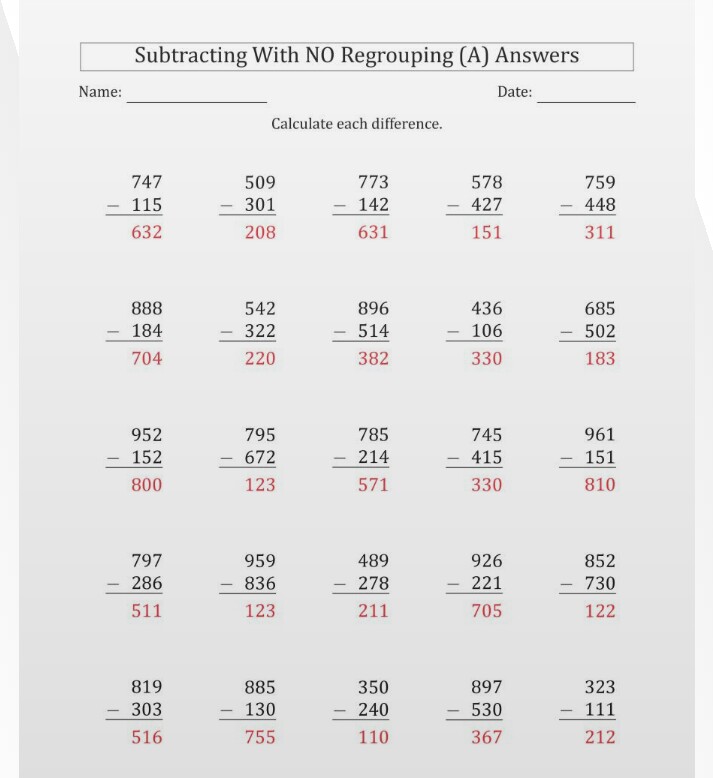 Practice this in home👉 subtraction work sheet without borrowing
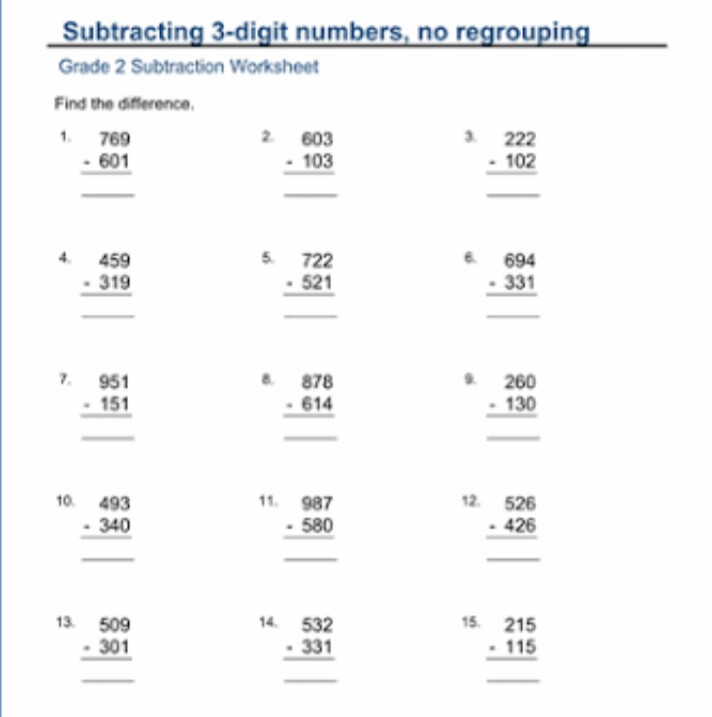